Demonstration Read
As we are reading, we are going to focus on the Impact lens.
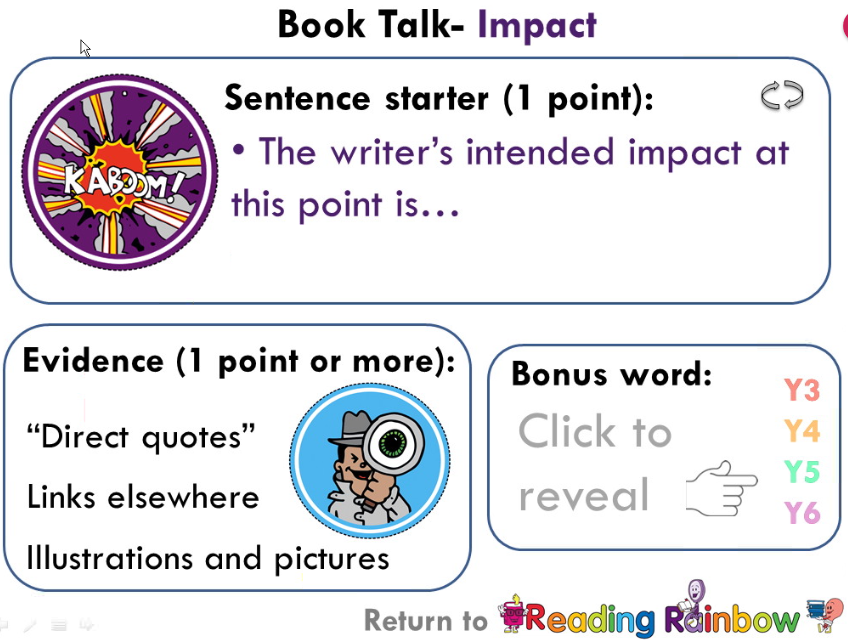 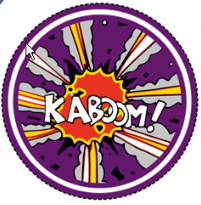 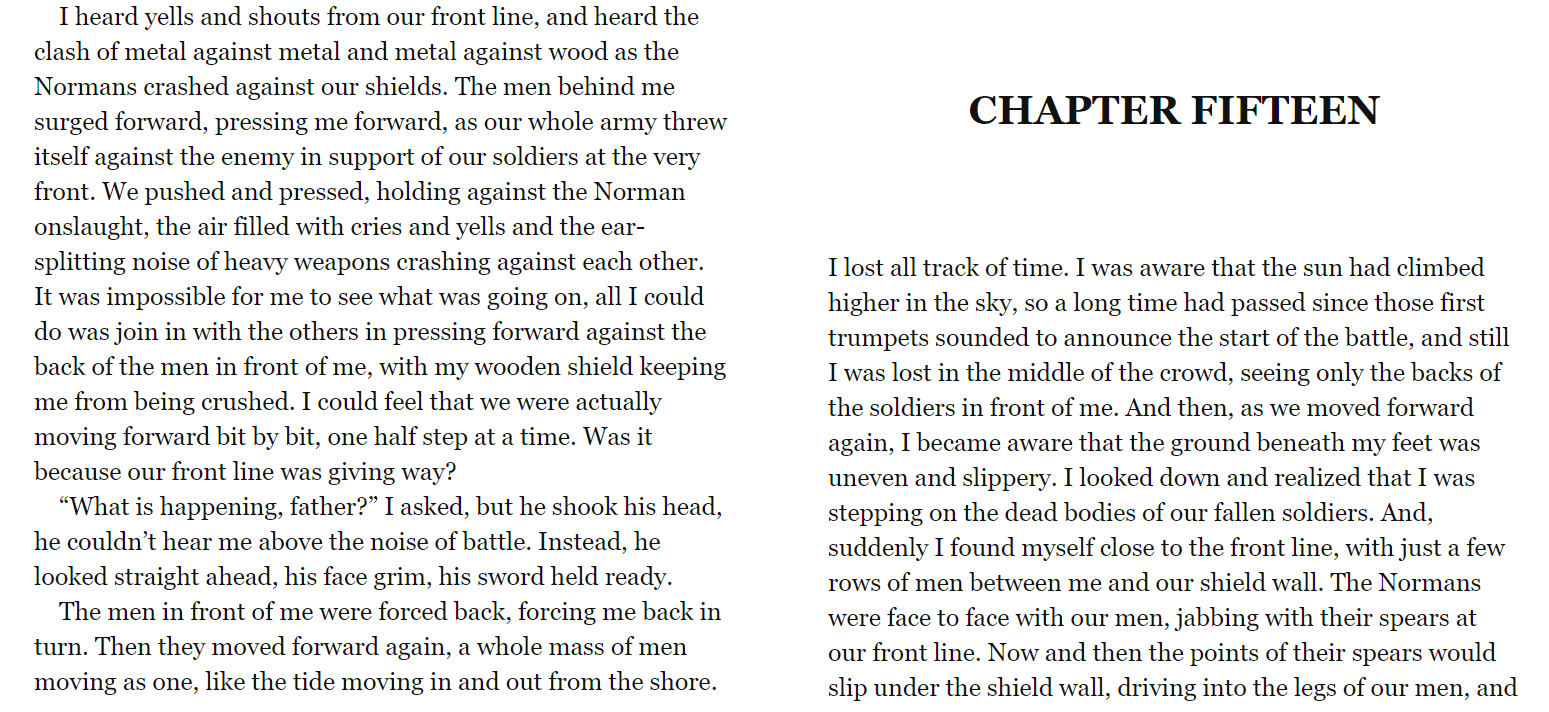 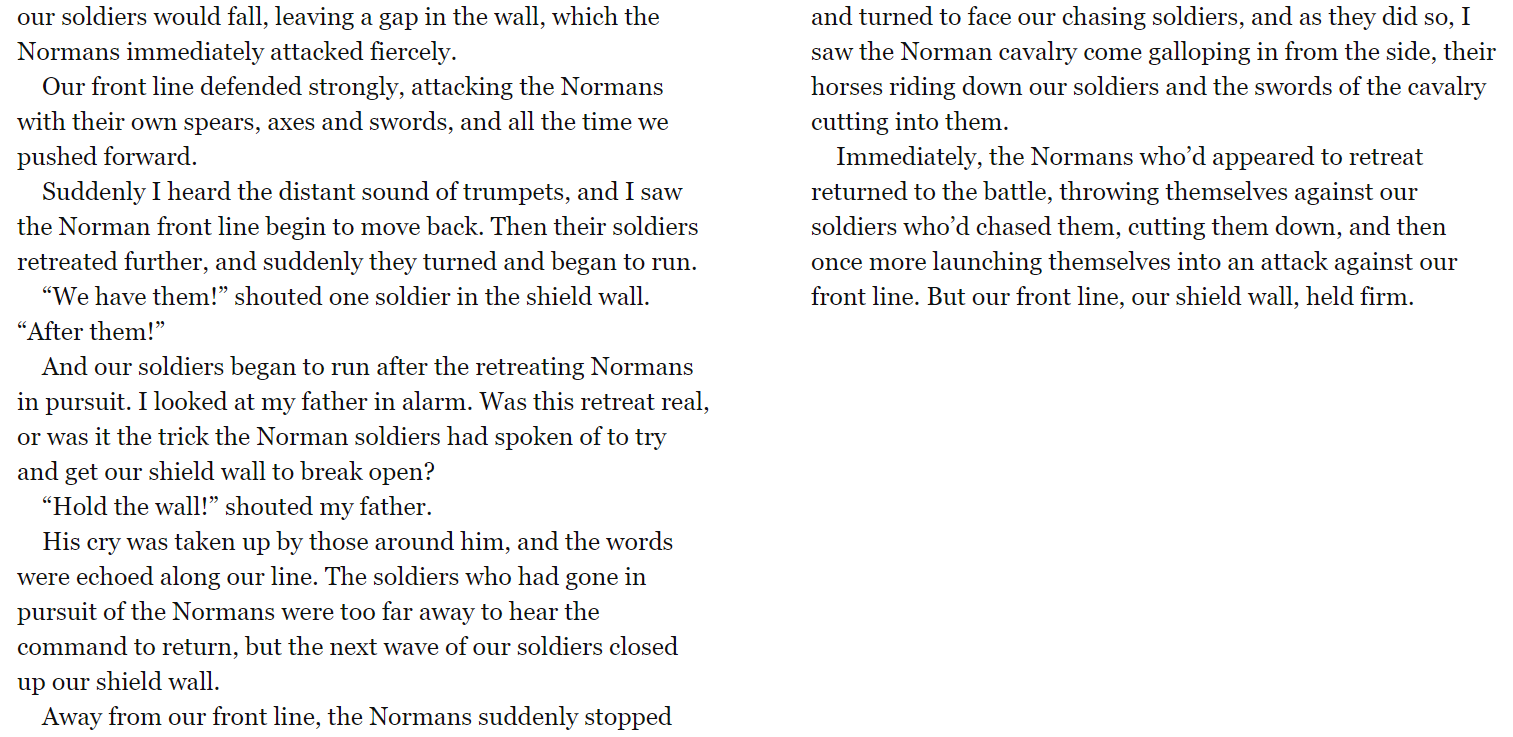 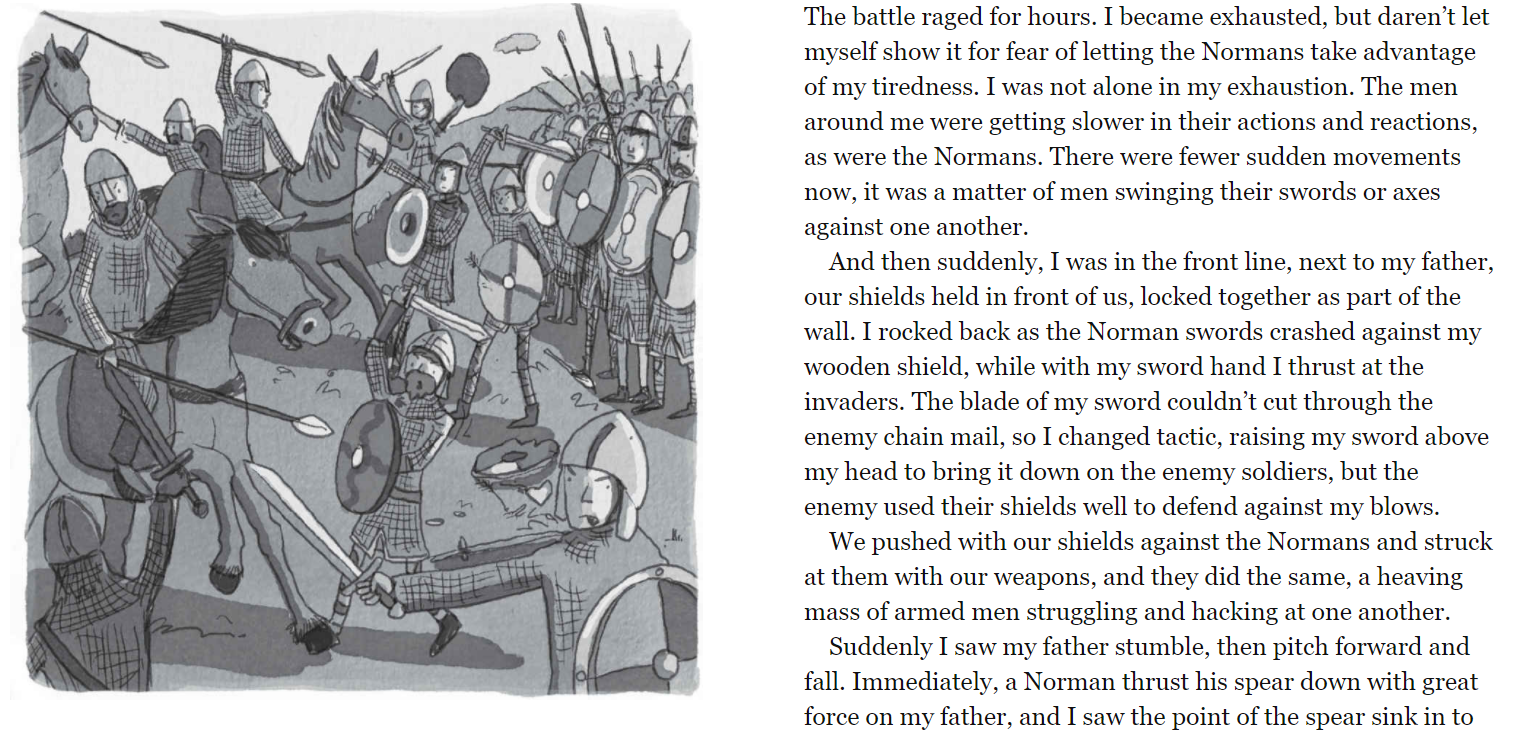 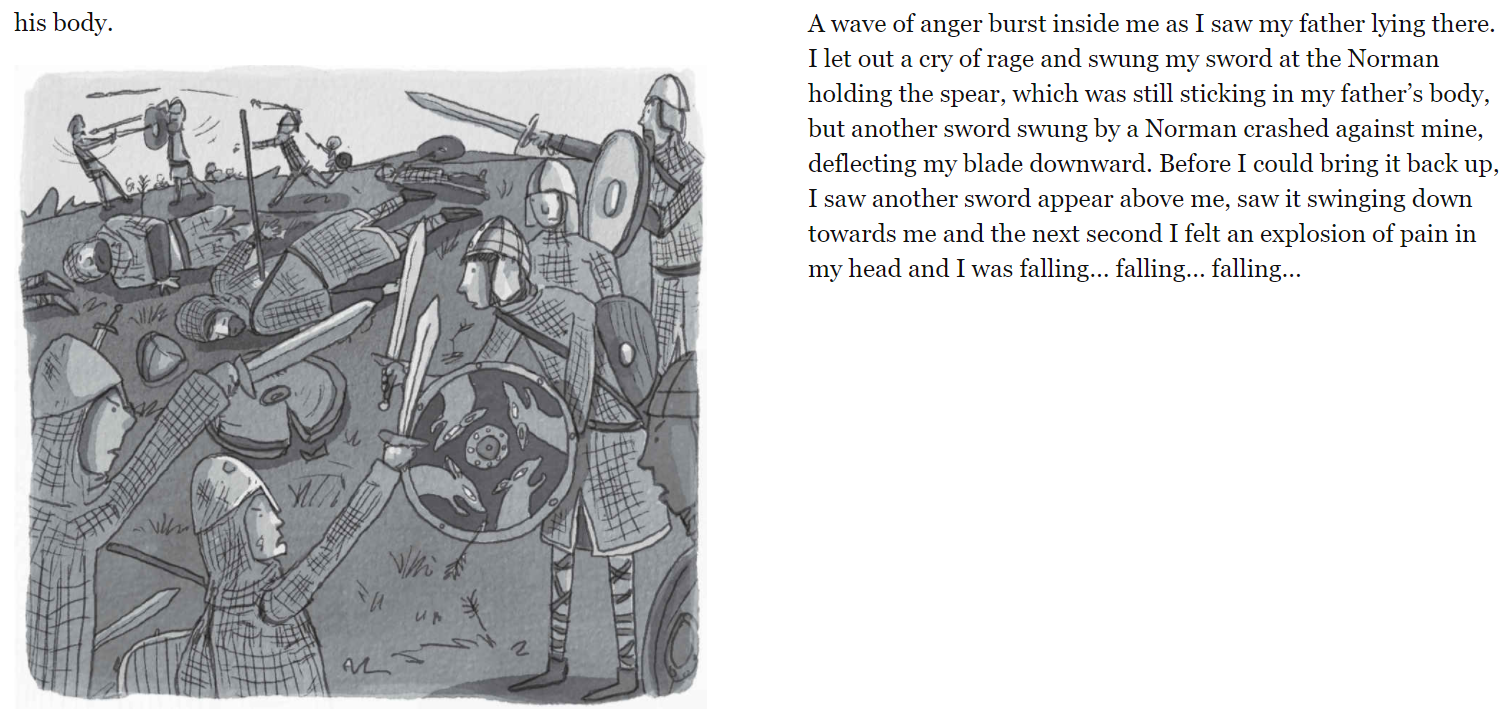 Lesson 1 and 2 - Book Talk
We are going to read Chapter 16 together and focus on 3 lenses.

Noticing
Setting
Accessing phonics and grammar
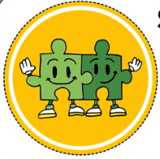 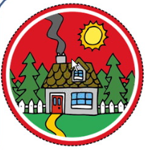 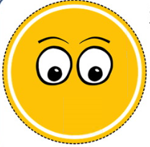 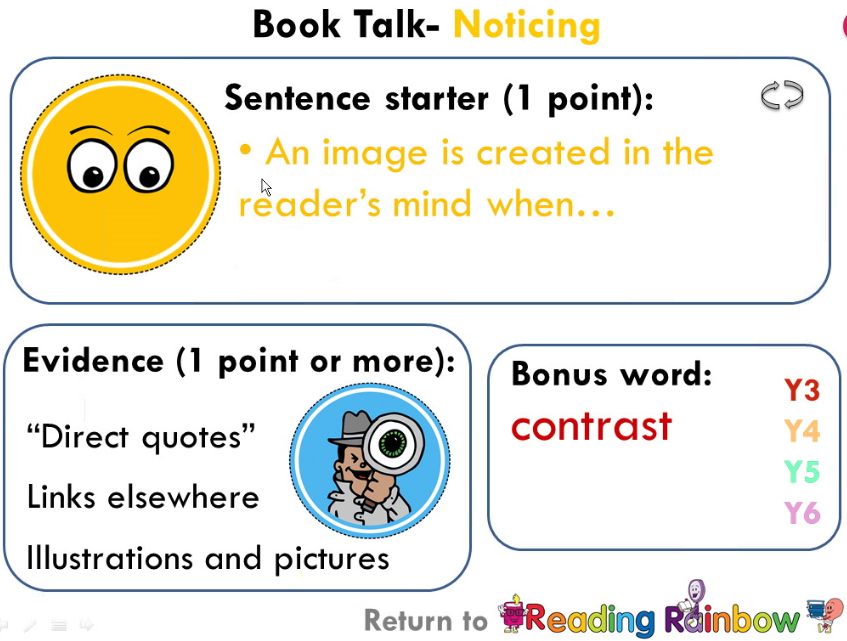 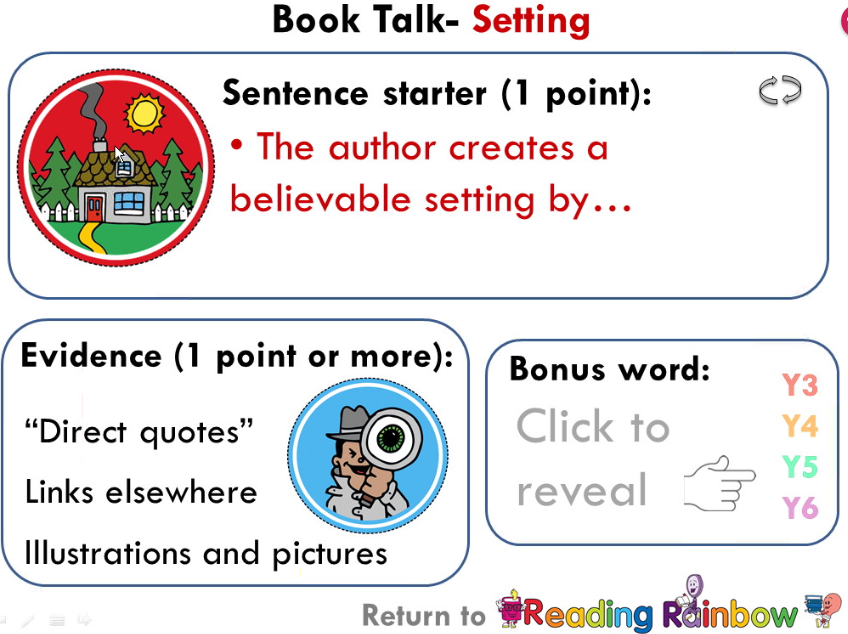 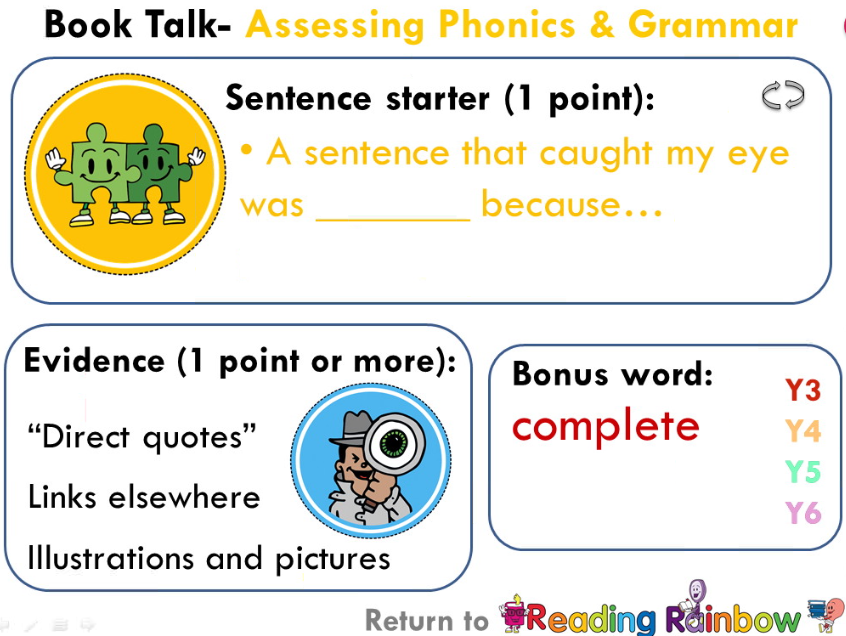 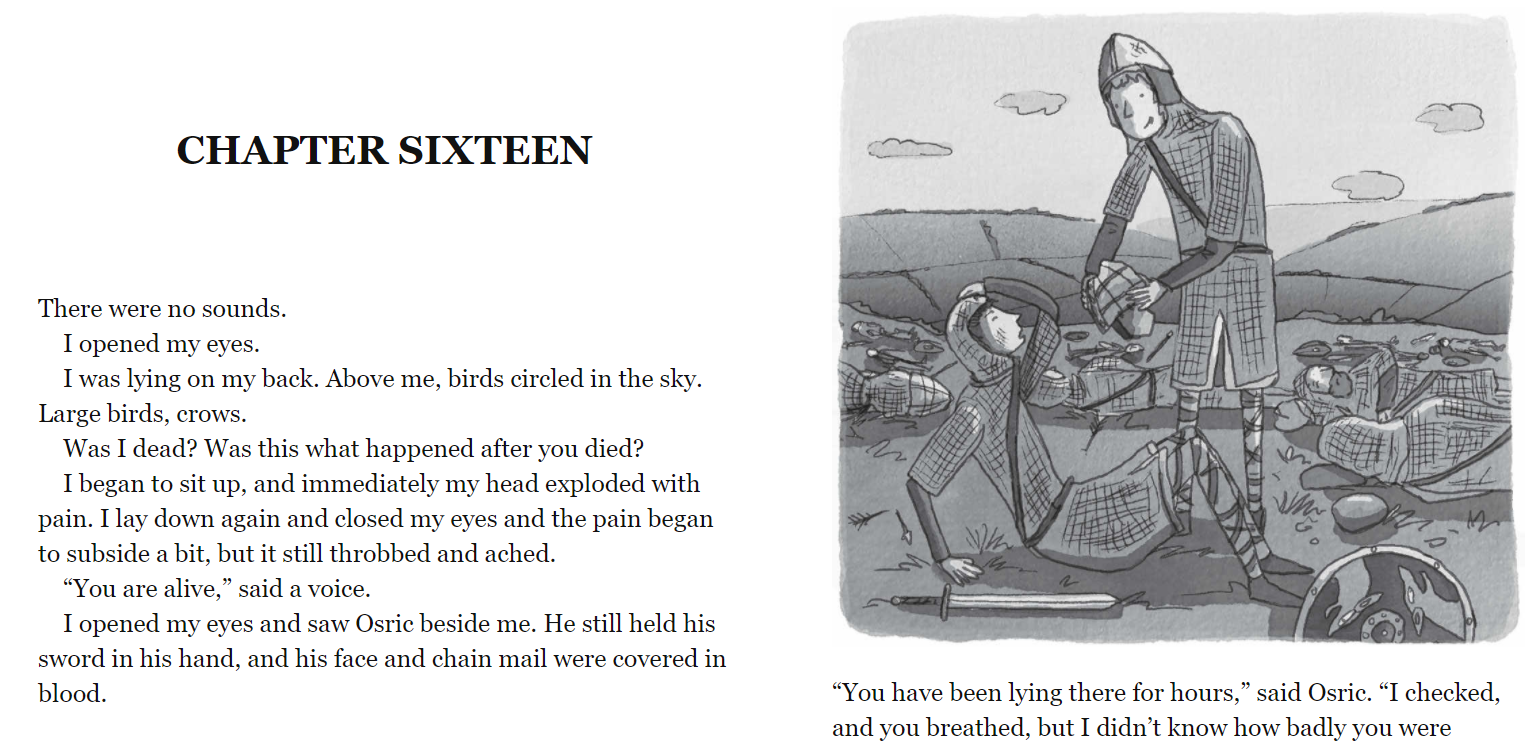 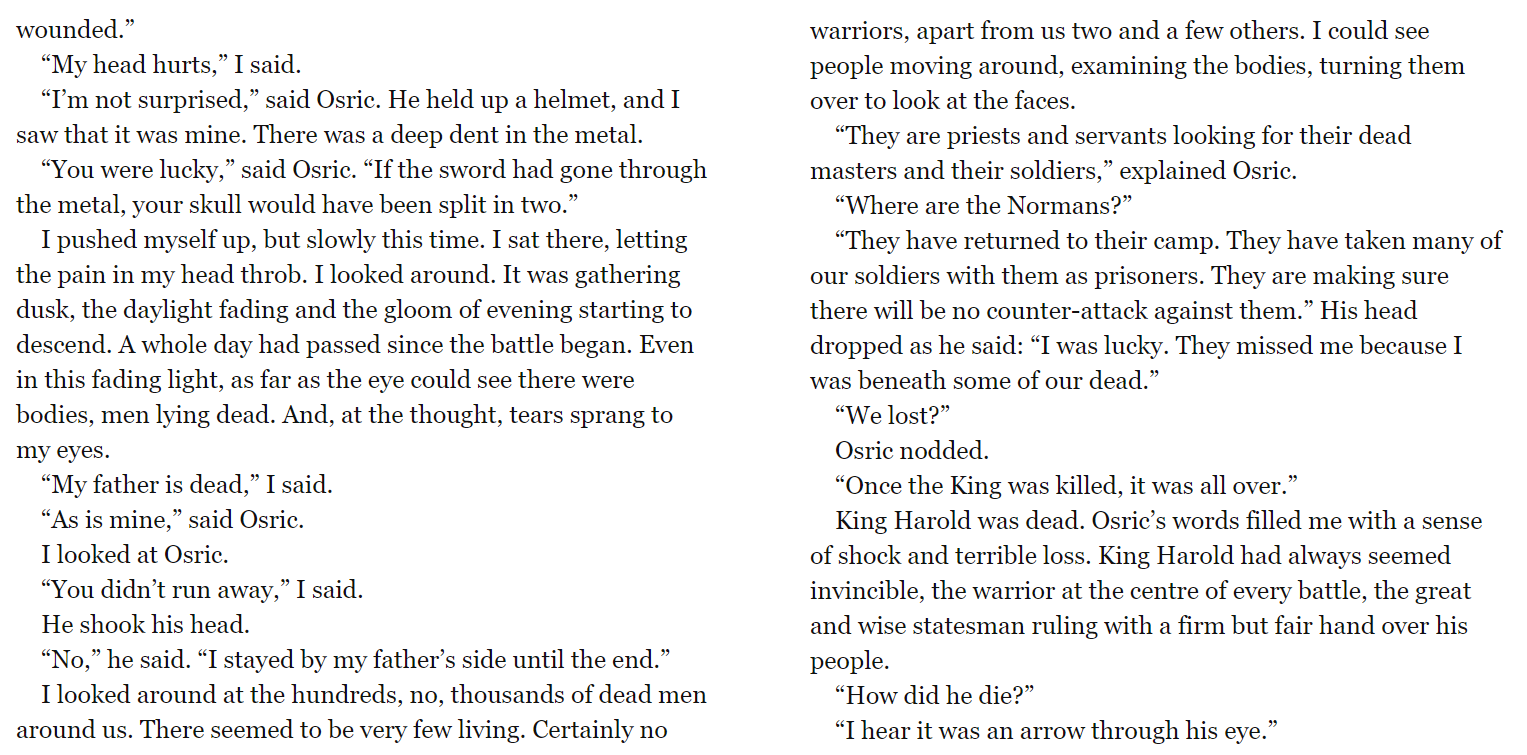 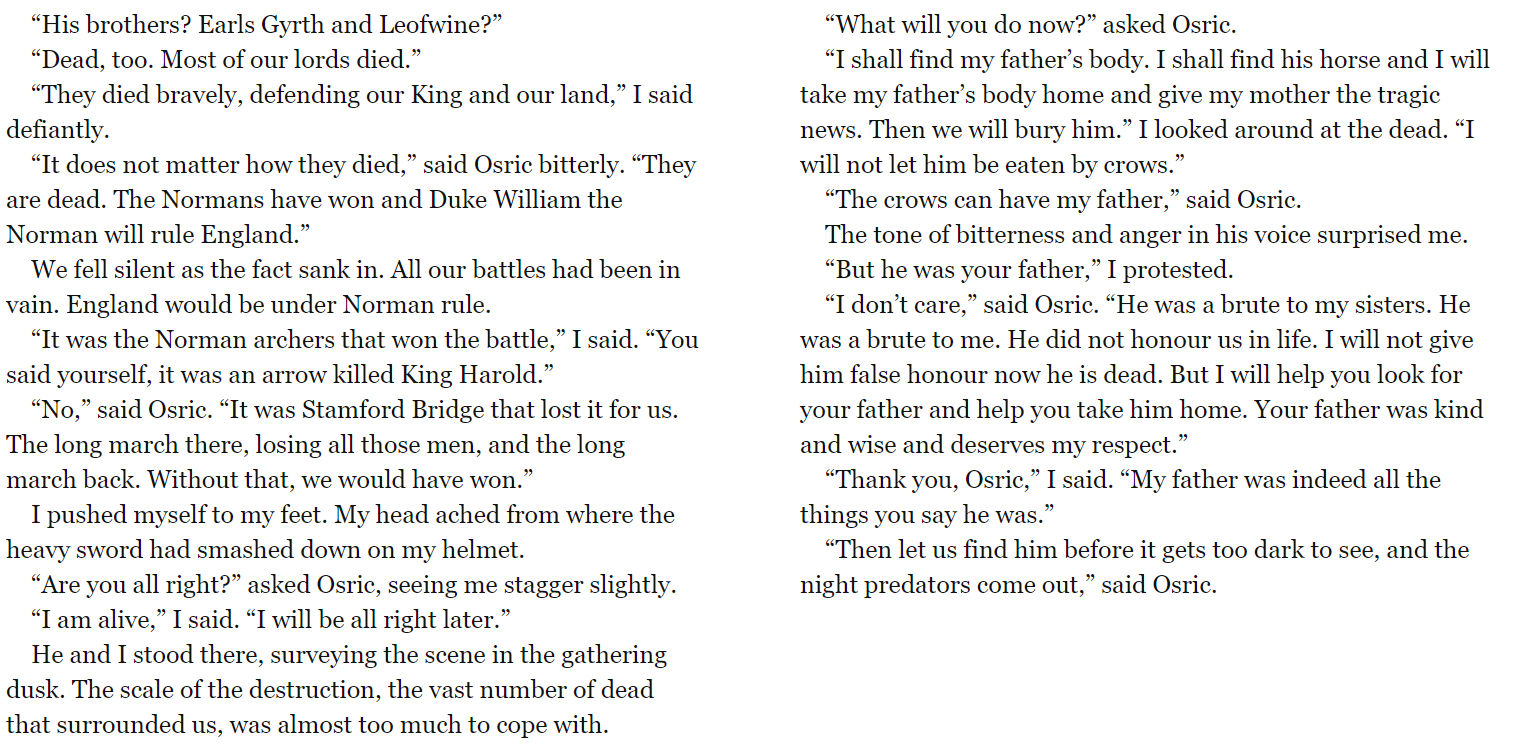 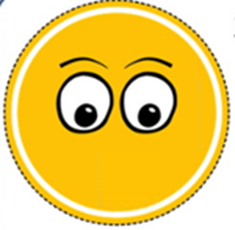 Noticing lens
Describe what Osric and the main character see in the final chapter as they survey the scene.
On flipchart paper, make a list of what the battlefield looks like.
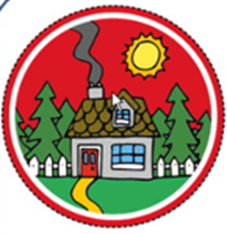 Setting lens
How does the author create a devastating setting?
How does the setting make you feel as a reader?
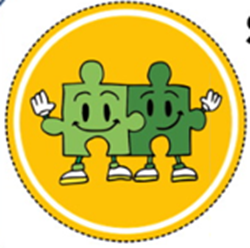 Accessing phonics and grammarlens
Can you find a sentence that you think is powerful and explain why?
Why are there lots of short sentences used here? How does it make you feel?
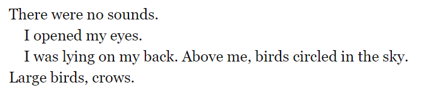 Session 2 - Model
We are going to create some sentences together today using the same 3 lenses

Noticing
Setting
Accessing phonics and grammar
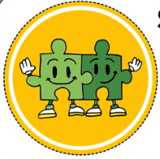 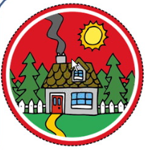 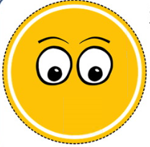 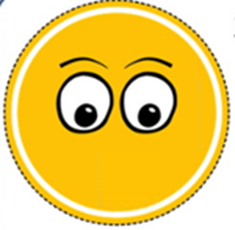 Noticing lens
An image of the bloody and vicious battlefield is created in the reader’s mind when the author writes…

(we are going to find 2 examples of a powerful setting)
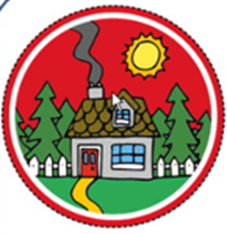 Setting lens
The author creates a believable setting by…

(we are going to find 3 examples from the text that show how the setting has been written for effect).
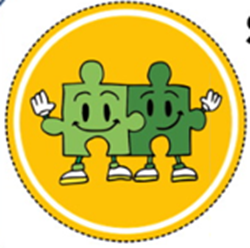 Accessing phonics and grammarlens
A sentence that caught my eye was…
This is because…

Bonus question!
Find 2 interesting adjectives used by the author and say why they are effective.
Session 3 - Enable
You are going to answer 4 questions today on your own.
There will be a question from each lens and a bonus question.

Noticing
Setting
Accessing phonics and grammar
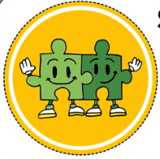 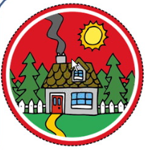 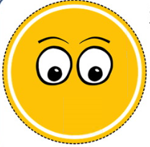 Session 3 – Enable (Independent comprehension)
Year 3
1) What does the main character see? Give 3 examples.

2) Where is the setting for Chapter 16? Explain how you know.

3)‘Invincible’ What does this word mean?


Bonus question
4 ) What was your favourite sentence and why?
Year 4
1) Describe the battlefield? Find 3 examples from the text. What image does this create in your mind?

2) Why does the setting make the main character feel so sad? Give 2 reasons.

3) Which sentence ‘caught your eye?’ Explain why.

Bonus question
4) Why does the author use so many short sentences?
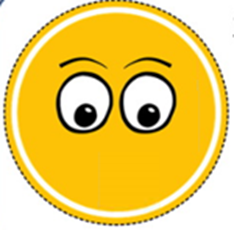 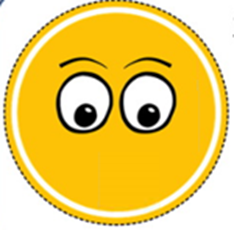 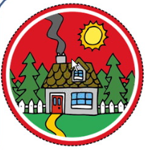 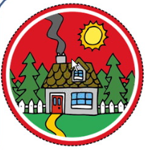 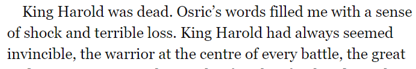 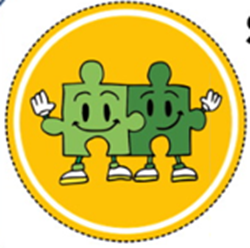 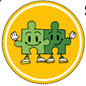 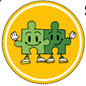 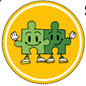